Para hacer ahora¿Cómo es?Please write two sentences for each person.
1)  Barack Obama
2)  Tu profesora de español 
3)  Tu mejor amigo(a)
4)  Kanye West
5)  Angelina Jolie
6)  Britney Spears
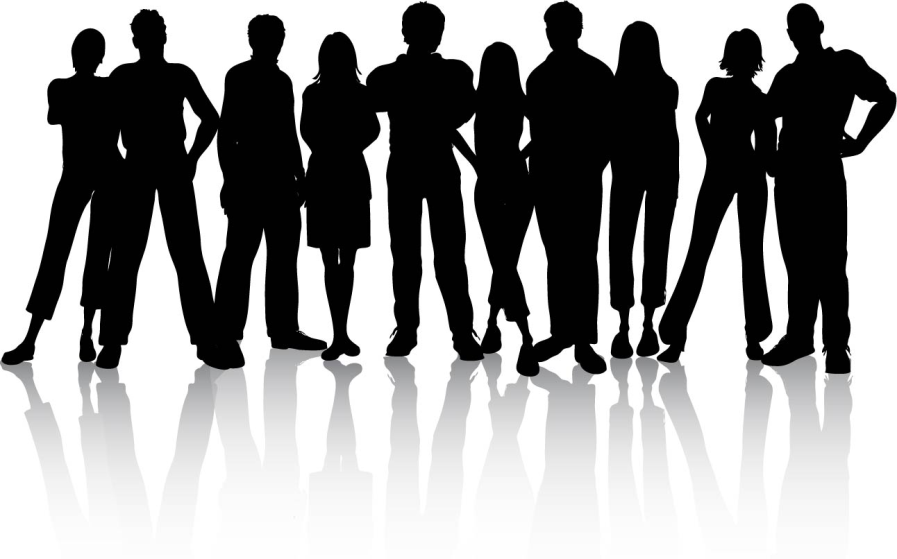 Hoy es el 5 de octubre.
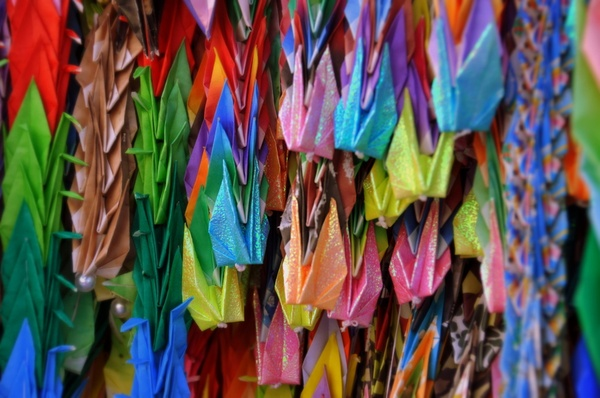 La cita del día
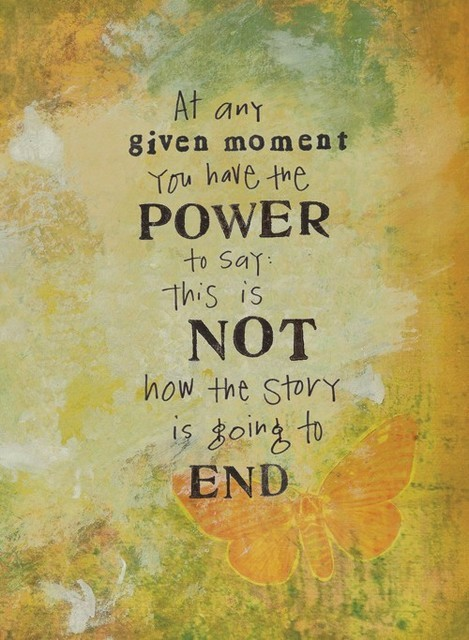 Más práctica
1)  La mujer es guapa.  No es _____________.
2)  La mujer es seria.  No es ______________.
3)  La mujer es perezosa.  No es ___________.
4)  La mujer es rubia.  No es ______________.
5)  La mujer es baja.  No es _______________.
Más práctica
1)  El hombre es cómico.  No es ___________.
2)  El hombre es alto.  No es ______________.
3)  El hombre es moreno.  No es ___________.
4)  El hombre es feo.  No es ______________.
5)  El hombre es ambicioso.  No es _______________.
Más práctica
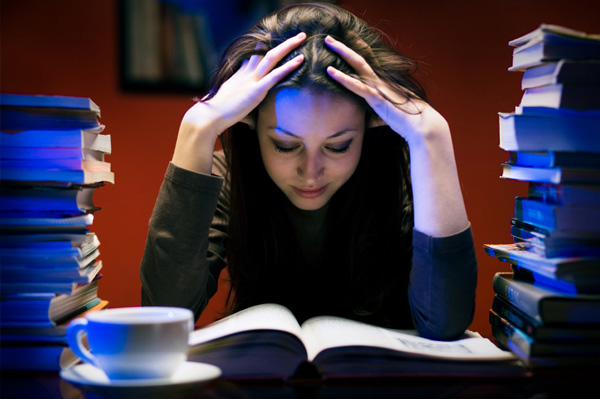 Más práctica
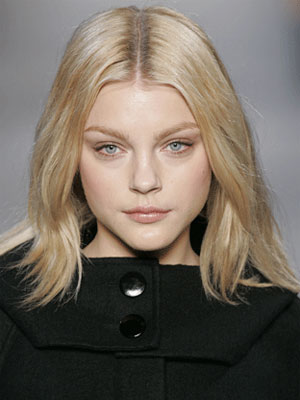 Más práctica
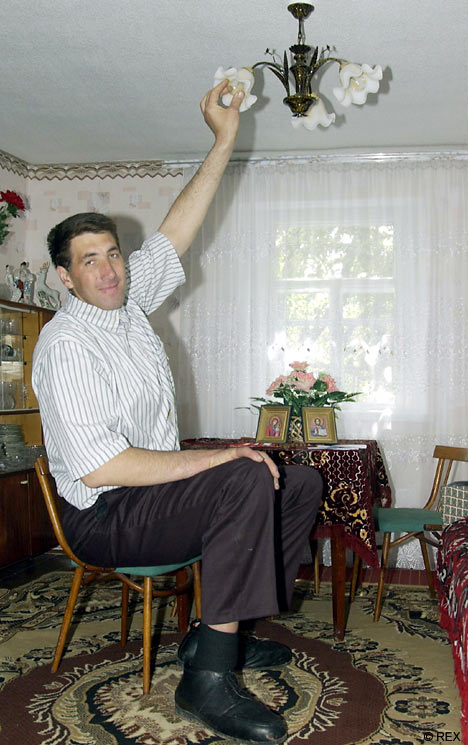 Más práctica
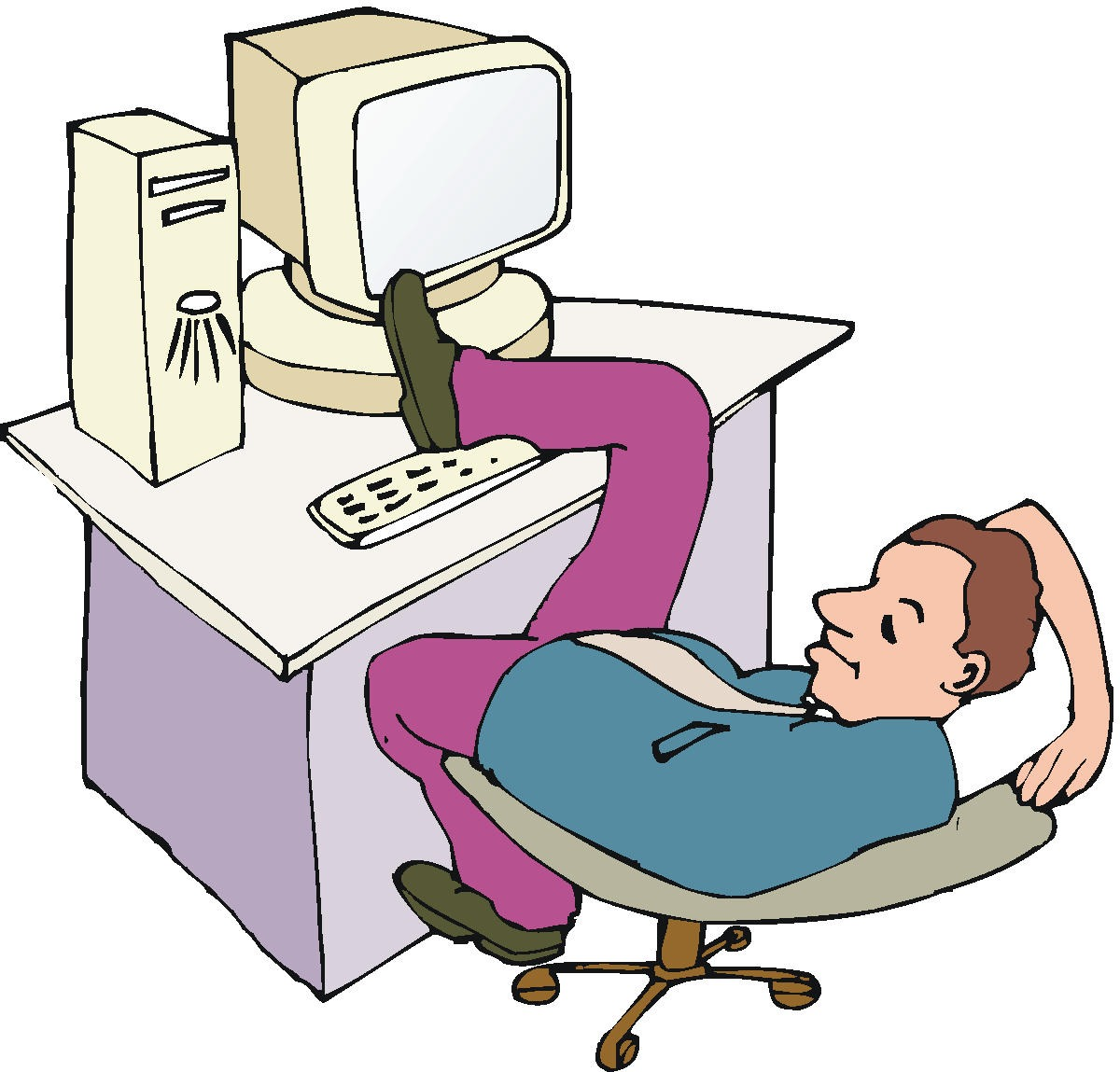 Más práctica
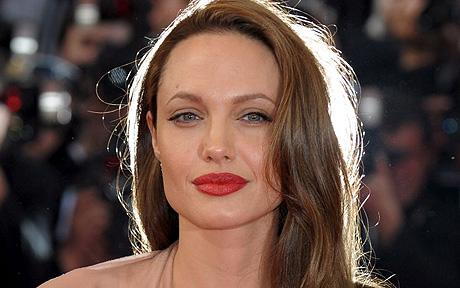 Una actividad
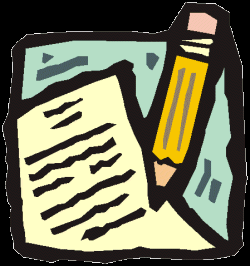